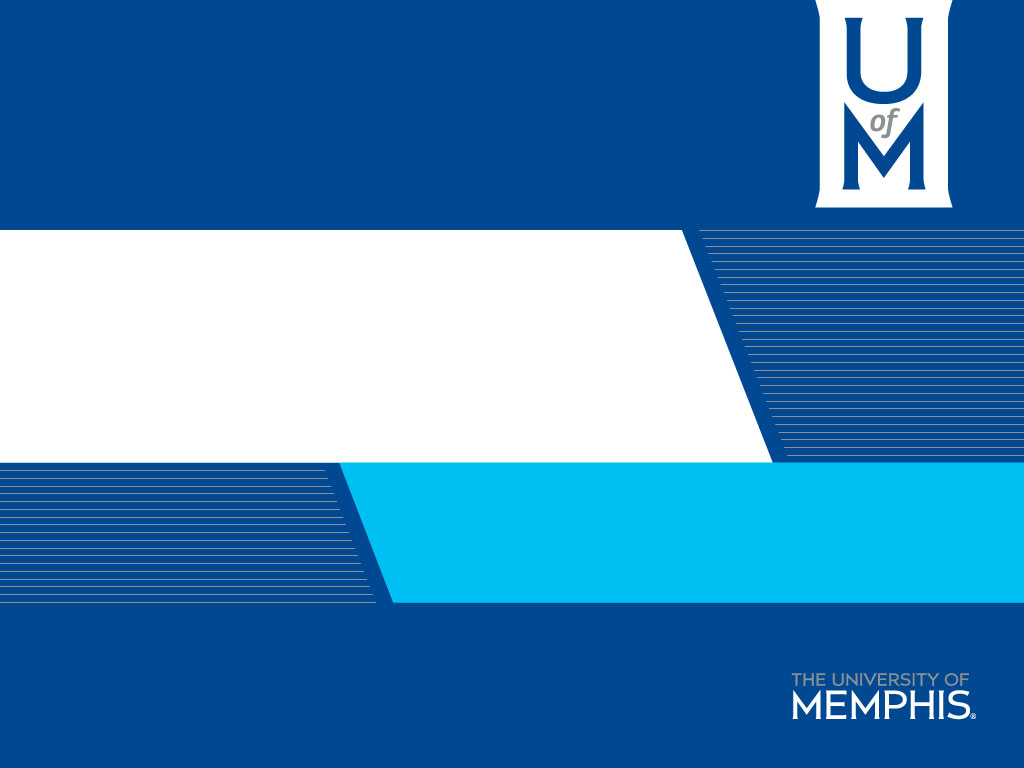 EVENT PLANNING:
comprehensive guide
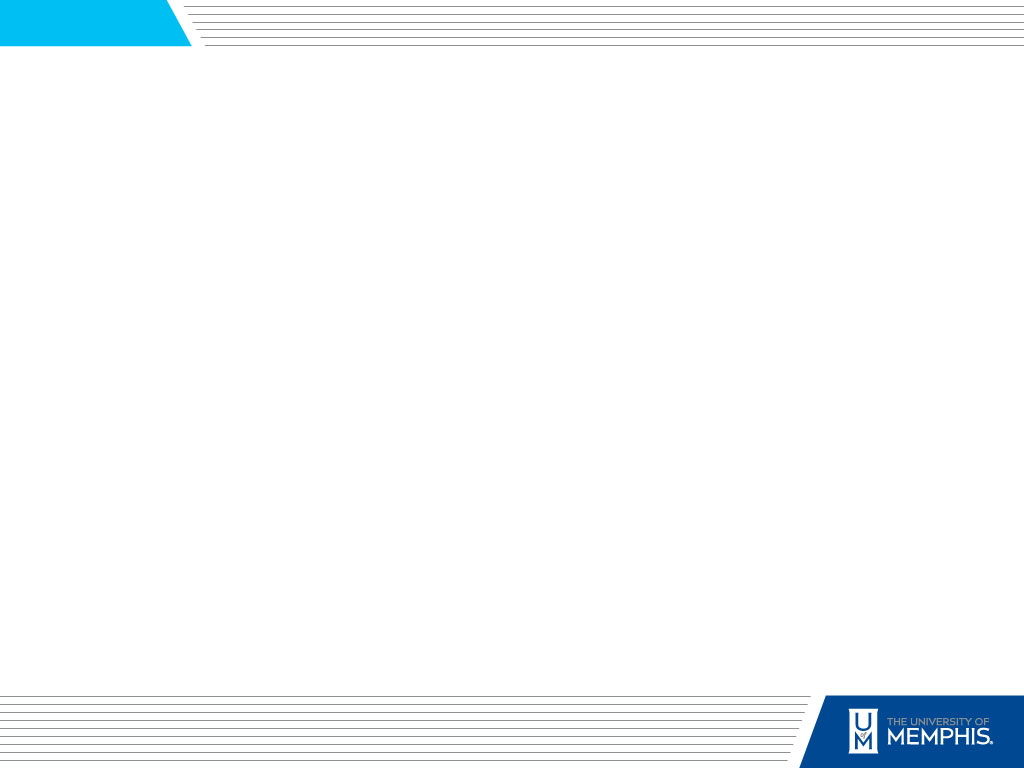 PRE-PLANNING
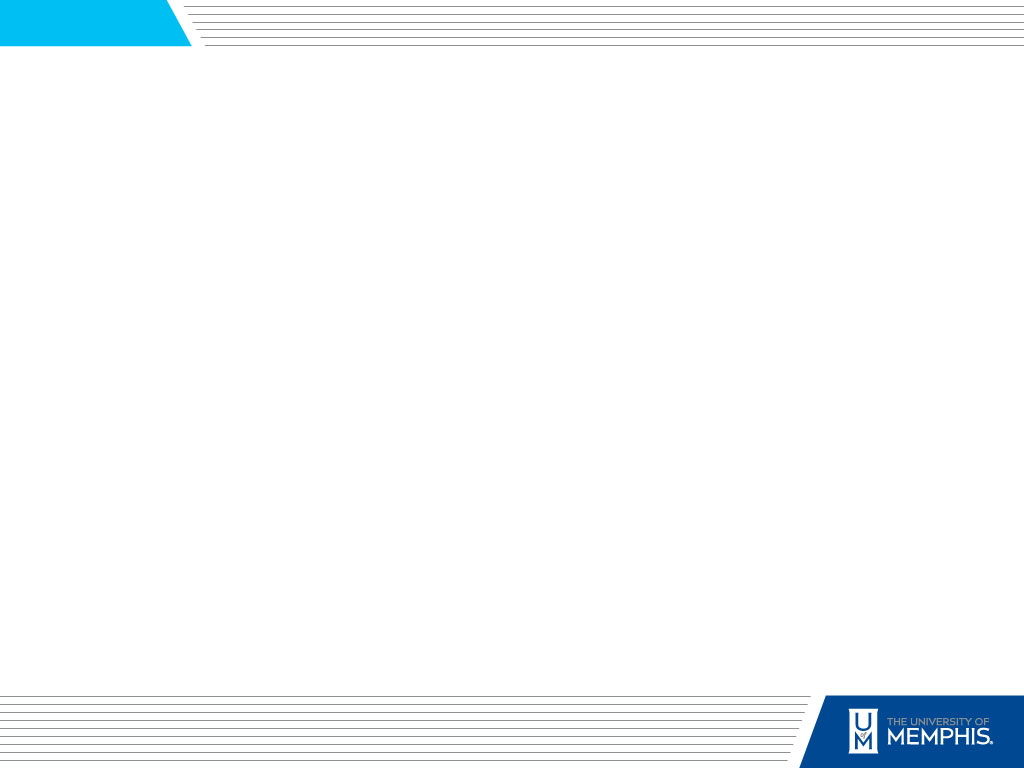 Step One: Start with an Idea
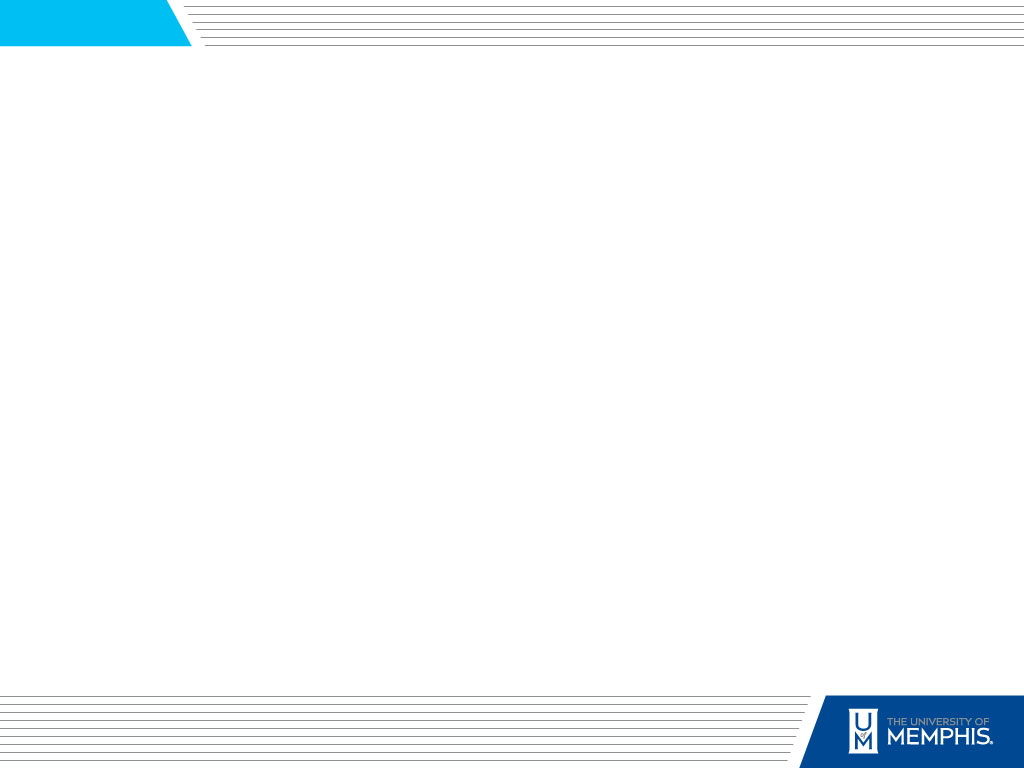 The Idea:
Fill out the Basics:
WHAT
What is your event?
WHEN
When is your ideal date?
WHY
Why are you having this event? What is the purpose?
WHO
Who is the target audience?
HOW
How will this event be accomplished? How much time do you need?
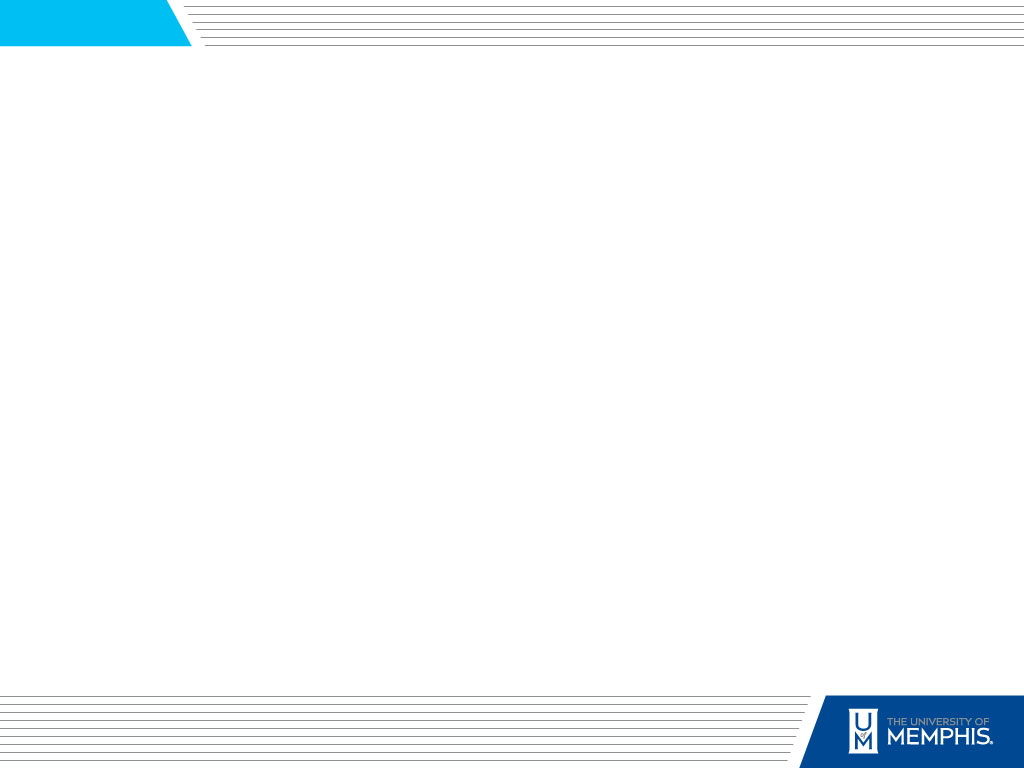 Step Two:Check dates
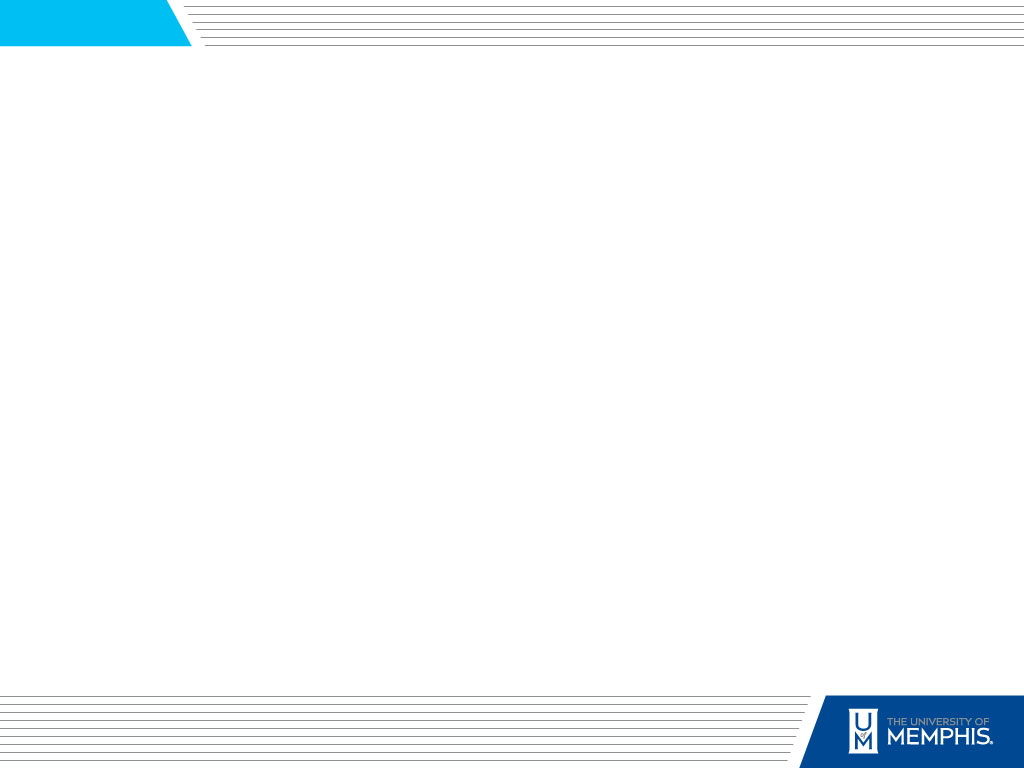 Dates
On Campus:
Utilize VEMS to check and solidify dates
RSO’s can register space one year in advance in VEMS

Off Campus:
Call venues to check dates and prices
Prices for venues may vary depending on the time of year
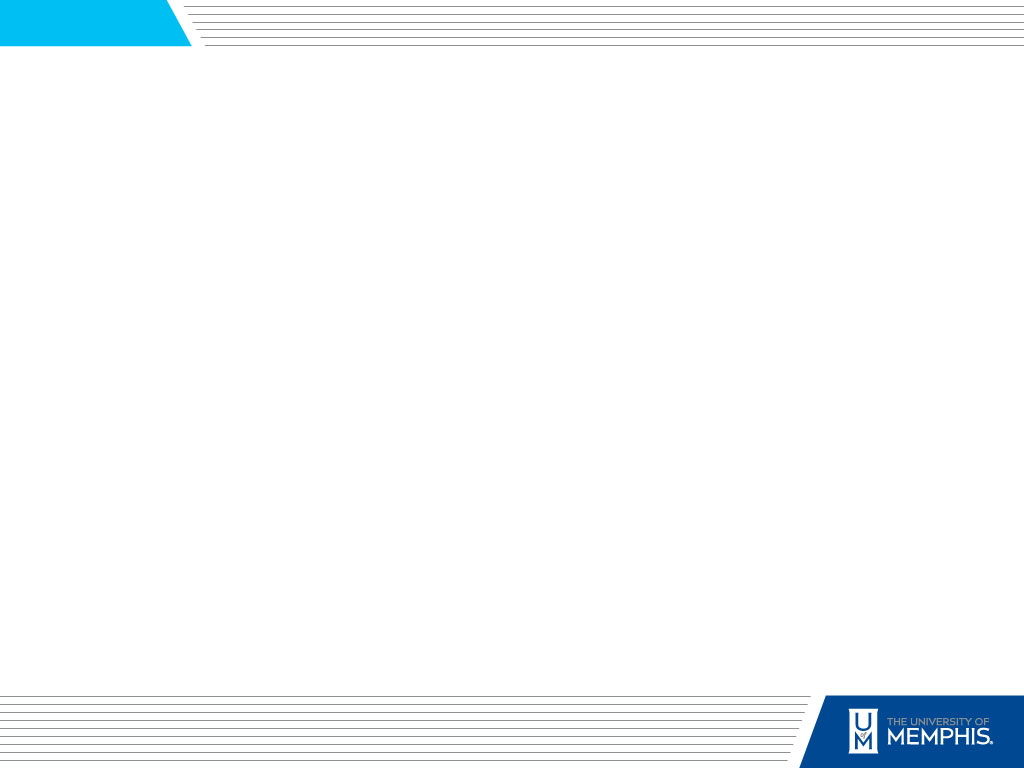 Step Three:Start a Budget
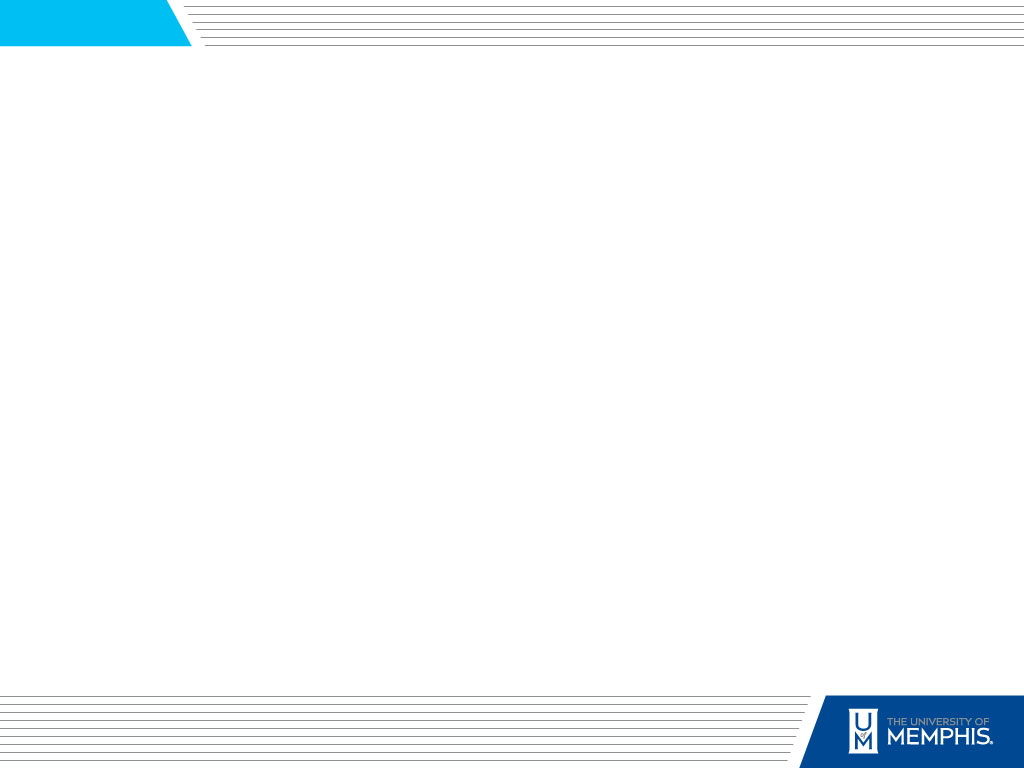 Budget
Contact vendors to get quotes for your event this should include:
Artist/speaking fees
Facility fees
Catering funds
Giveaways
Publicity Fees 
Food and refreshments 
Assess the budget with your organization, if feasible begin planning the event
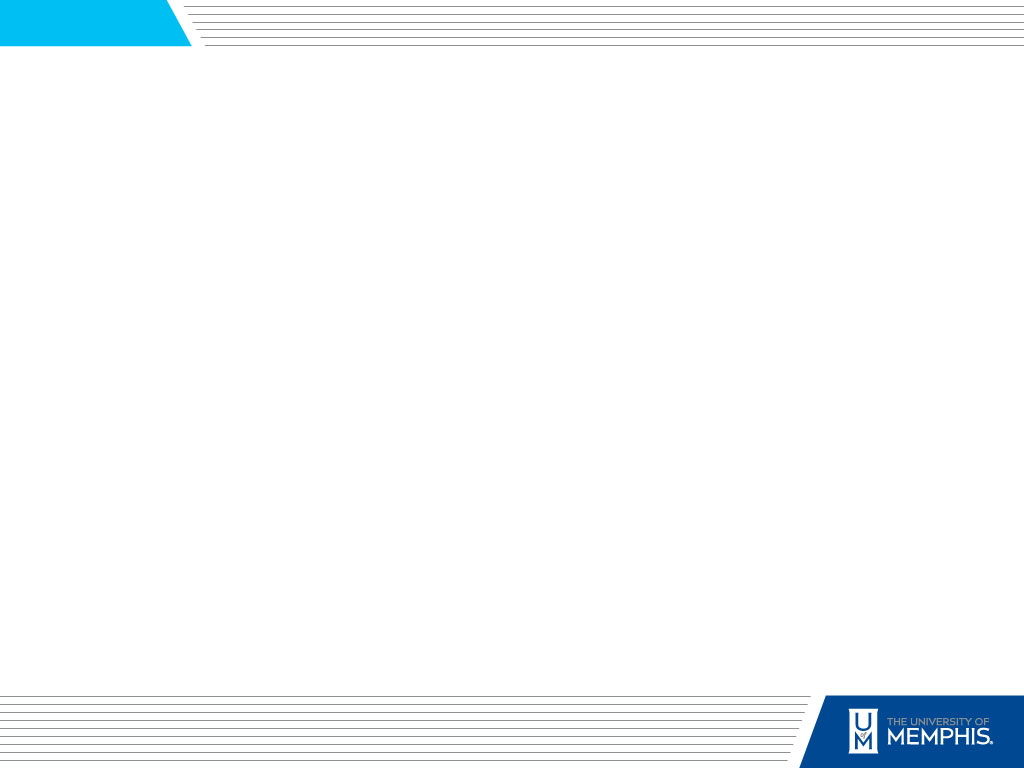 PLANNING TIMELINE
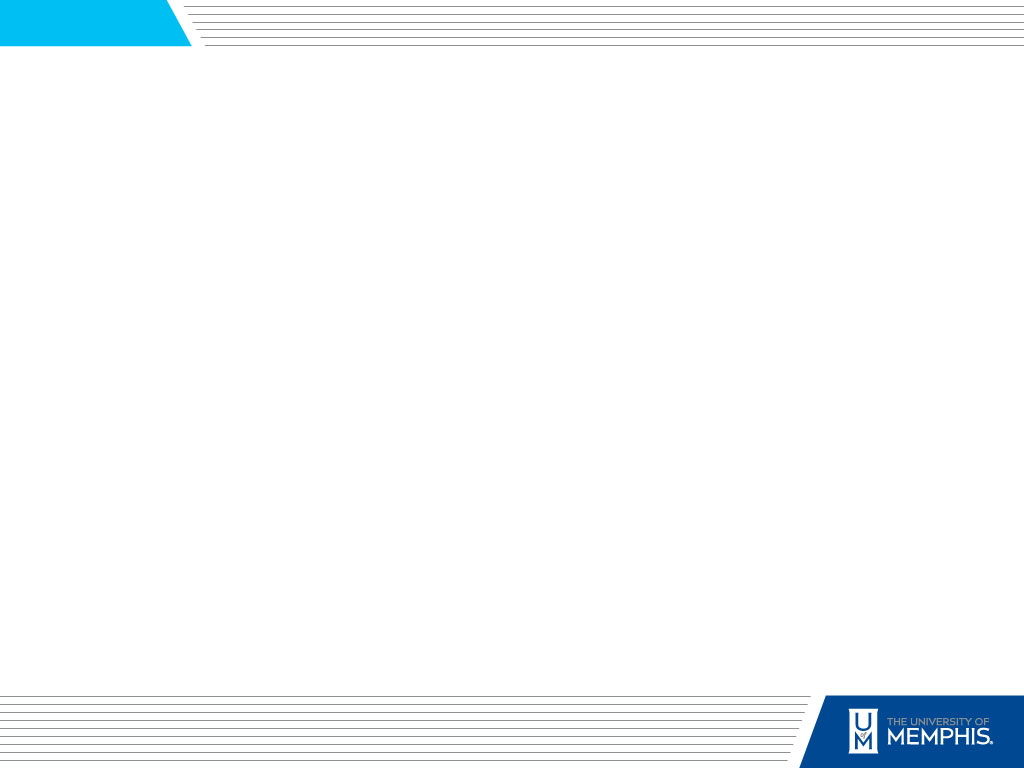 12 WEEKS OUT
Contact artist/agency, gather information, check dates and finalize prices
Identify and invite community partners
Finalize the overall mission of the event.
Understand technical needs
If the event is on campus, work with Conference and Event Services to confirm technical needs
Fill out the Event Registration form in TigerZone
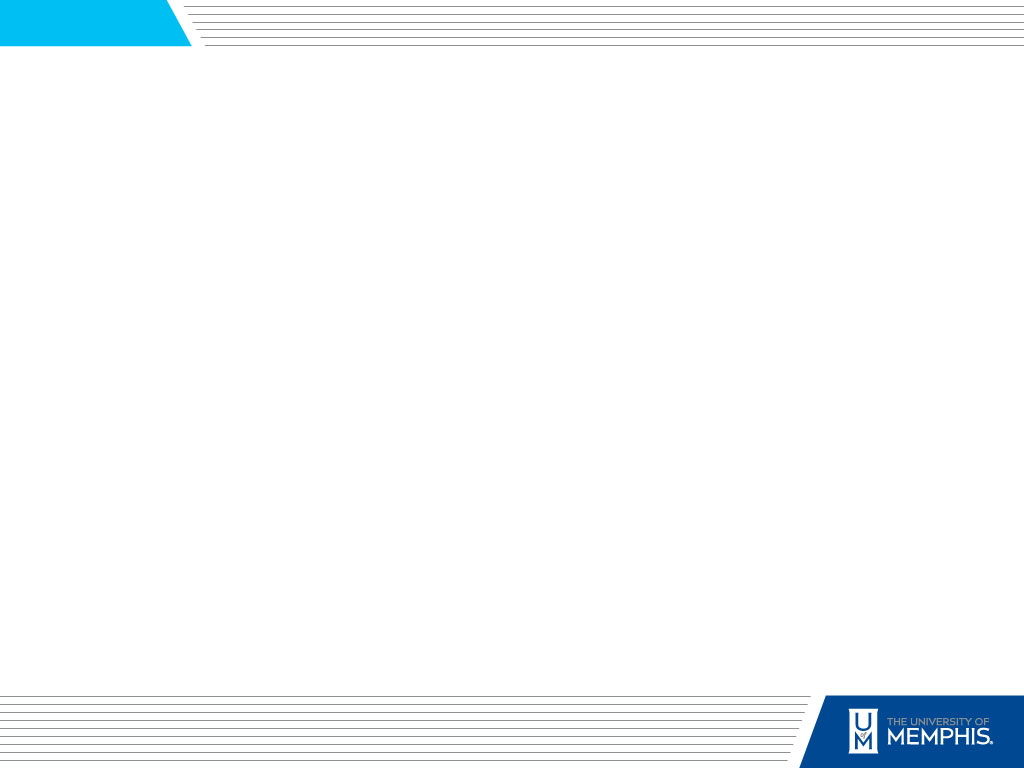 11 WEEKS OUT
Begin working on publicity and brainstorming a marketing plan
WHO is this event for? How are you going to target this event?
Start creating graphics and understanding the overall feel of the event
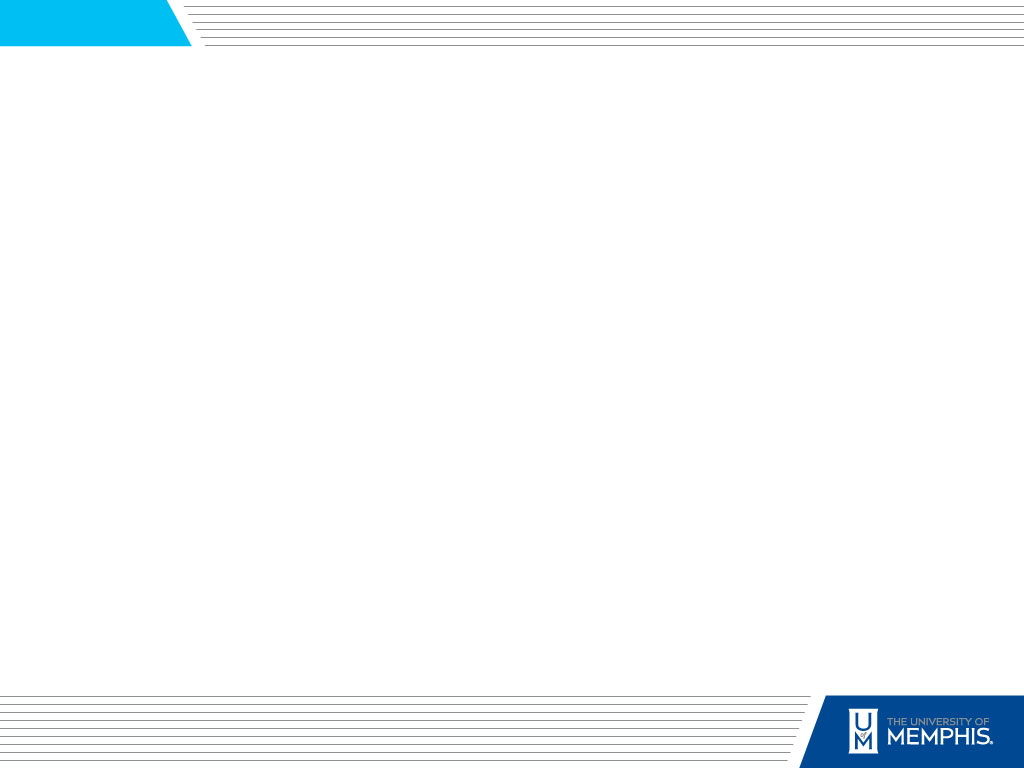 10 WEEKS OUT
Finalized the publicity plan
Finalize space reservation process
Ensure all proper forms are filled out with Conference and Event Services, Physical Plant, etc.
If you need a STAGE you must work with Physical Plant to set it up.
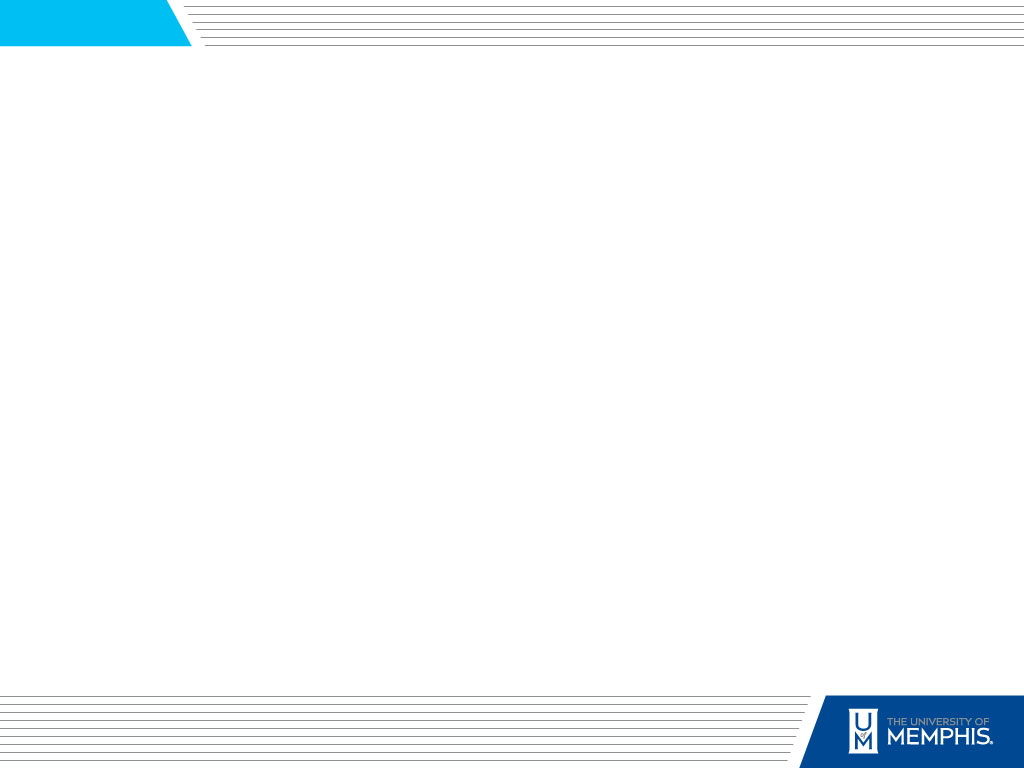 9 WEEKS OUT
If a ticketed event, begin working on a ticket distribution plan 
If your event is in the Rose Theatre or University Center, explore the option of using memphis.edu/tigertix
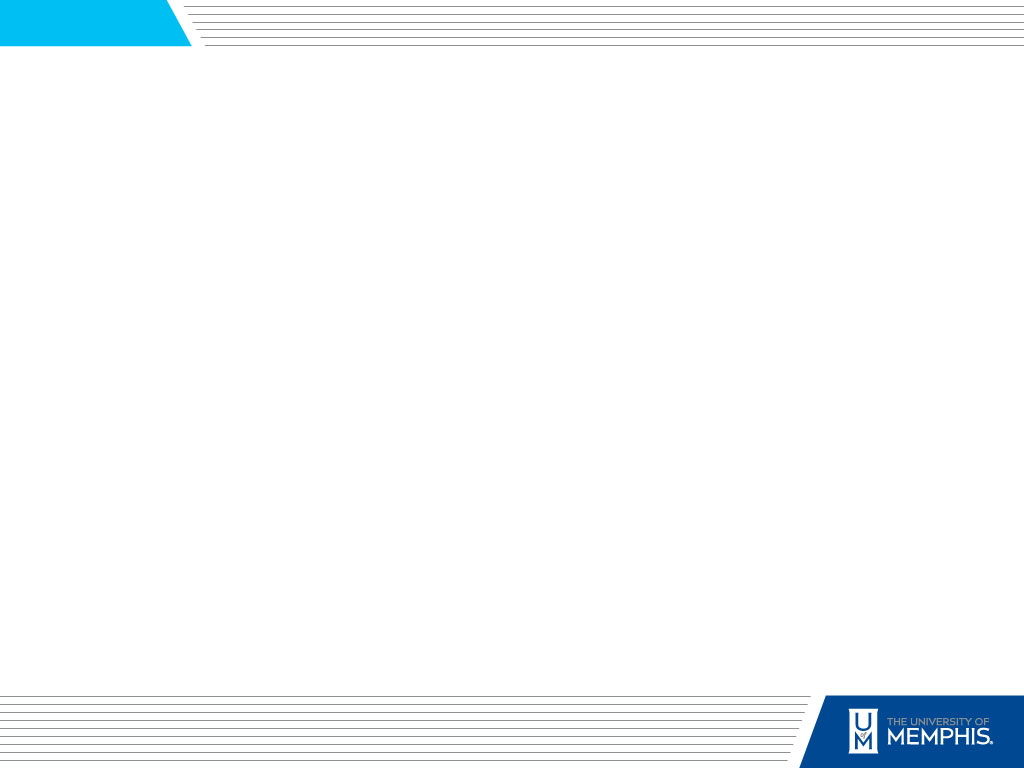 8 WEEKS OUT
Place your carting order
If on campus: Utilize Tiger Dining/Aramark. 
You can get quotes directly from their website 
If you do not see something you would like from Tiger Dining, contact them for custom dishes or options 
Check on vendor contracts and begin finalizing
Create a supplies list and begin acquiring 
Confirm community partners
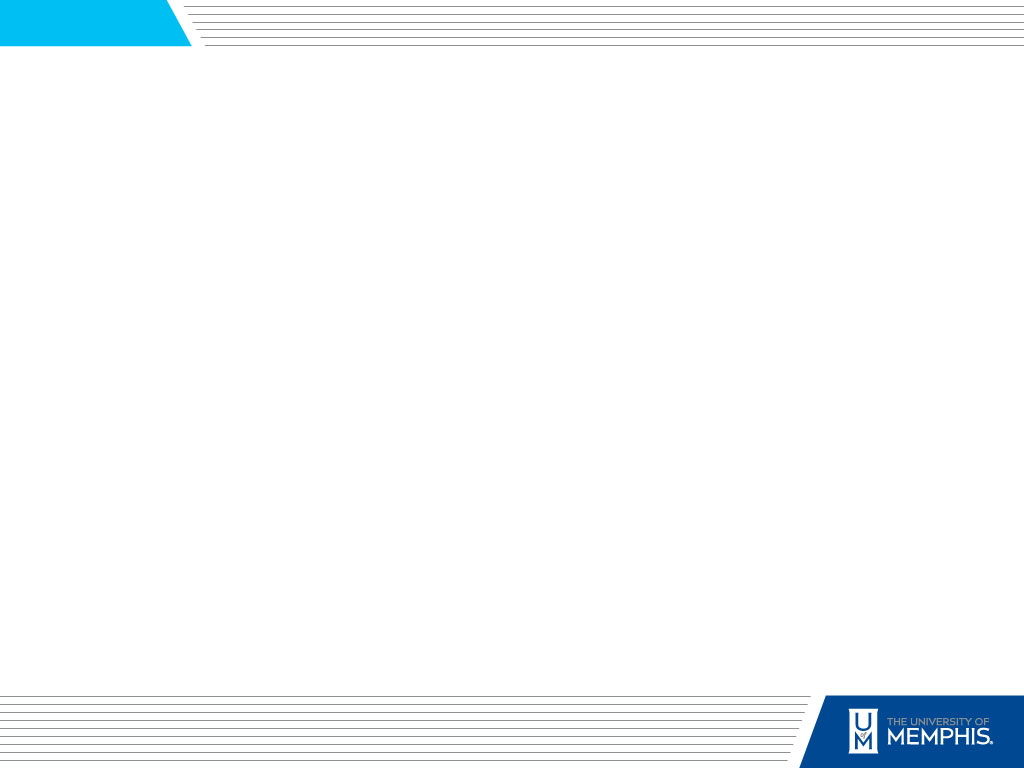 6 WEEKS OUT
Begin publicizing your event
Posters 
University Center – Take to UC 255 and email to ucmedia@memphis.edu
Other Campus Buildings – Check with the office the bulletin boards are in front of 
Social Media 
Follow up with vendors, if contracts and performance agreements are not signed 
Arrange with police if your event is going to have more than 300 people (this will be noted in your Event Registration Form)
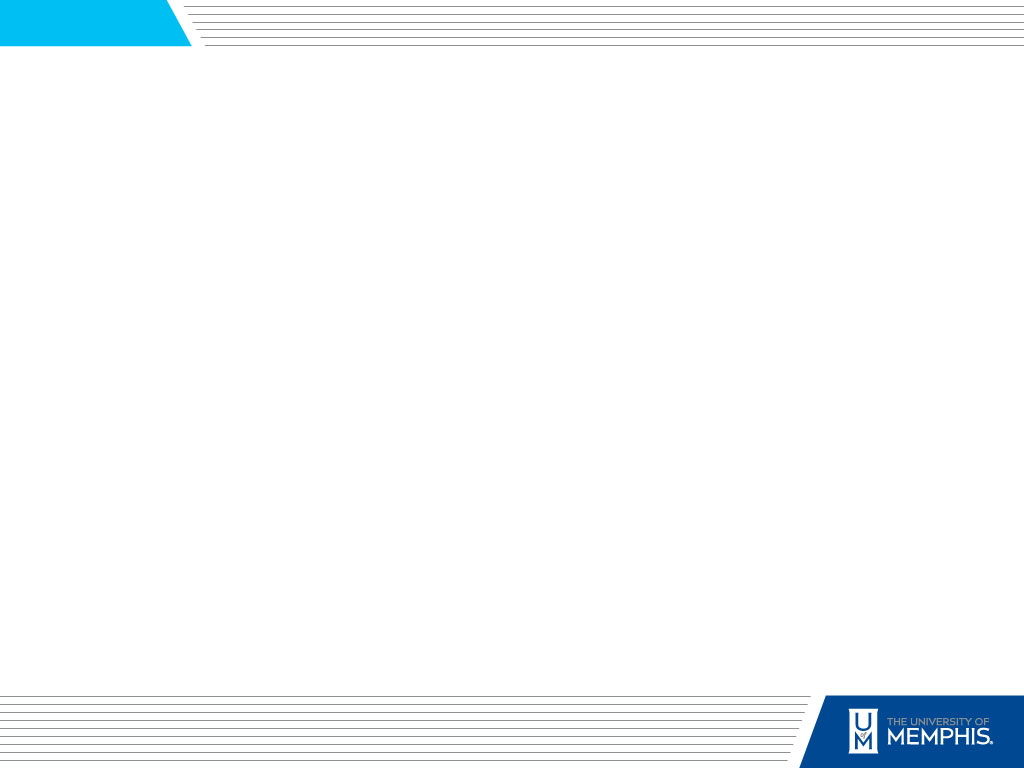 4 WEEKS OUT
Create a volunteer list for the day of your event 
Who do you need where?
Greeters
Hospitality
Money Management
Vendor Contacts
Check In Table / Information Table 
This is event specific

Continue publicizing your event 
Optional: Order t-shirts for your event 
Review your event with Conference and Event Services.
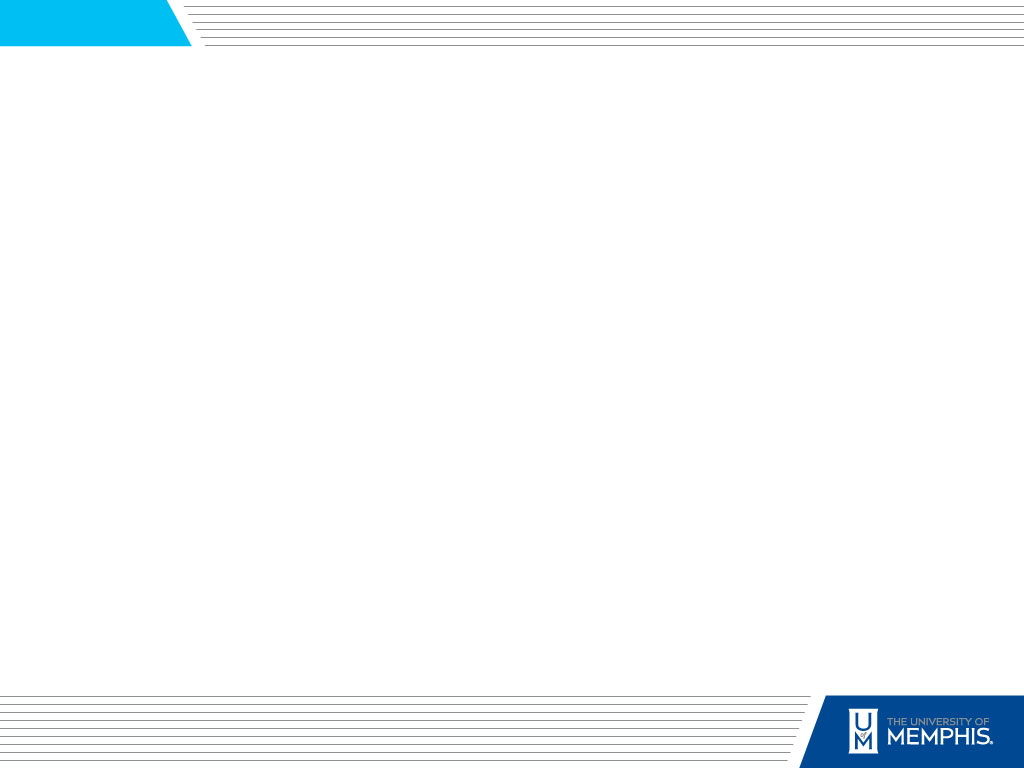 3 WEEKS OUT
Update any necessary documents regarding day of timeline, contracts, catering, etc.
Check in with community partners
Continue event promotion
Start to finalize RSVPs
Follow up with vendors
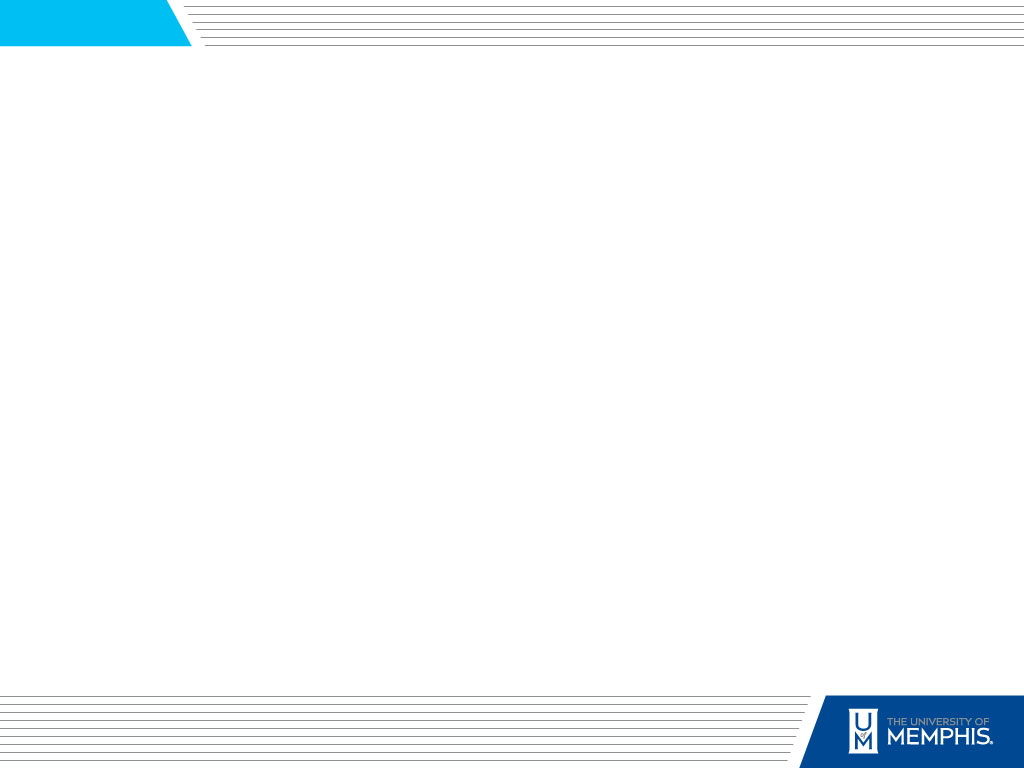 2 WEEKS OUT
Finalize your supplies (started in week 8)
Finalize your volunteers and member roles for the day of the event
Send information to SGA E-News on TigerZone
This will send your event out in an all school 
Be sure to include your graphic, any important links, and all pertinent event information
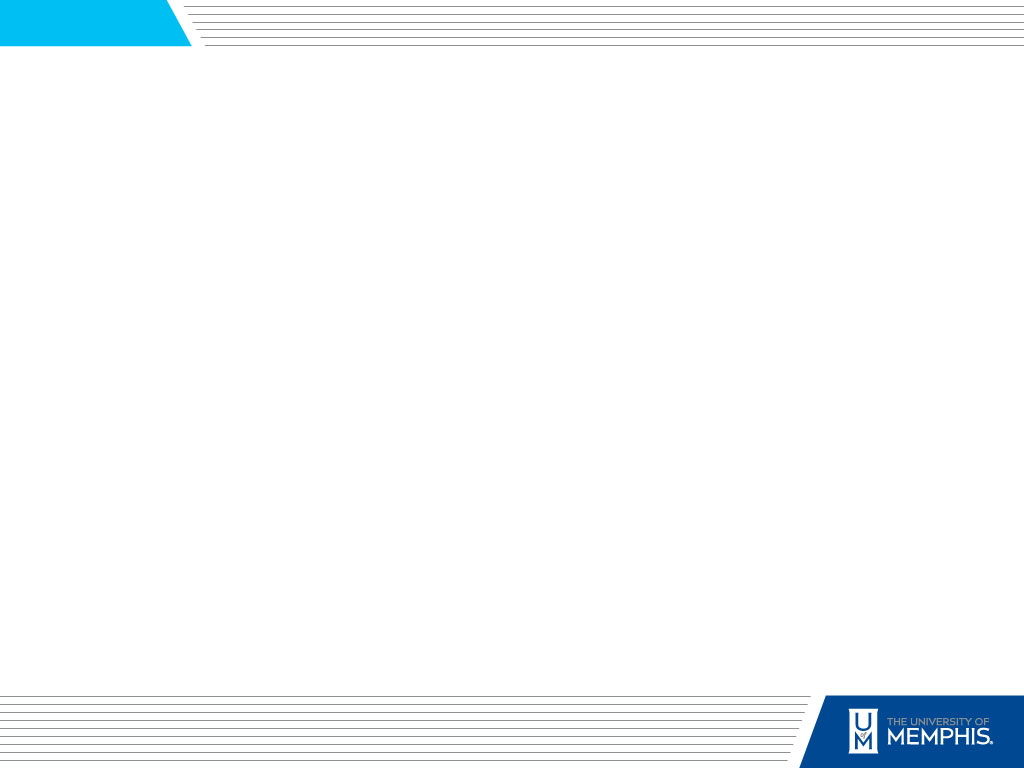 1 WEEK OUT
Social Media blasts
Finalize itinerary
Final contact with vendors
Confirm all arrangements
Walk through event with your organization, ideally in the physical space
Identify an Event Risk Manager
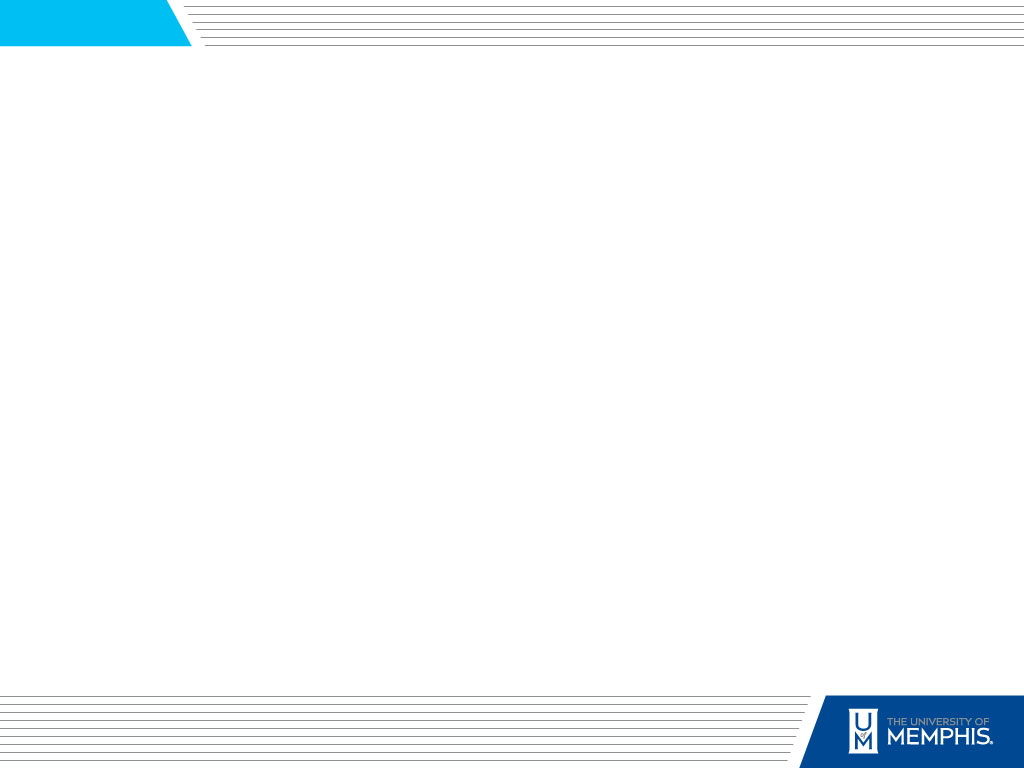 DAY OF EVENT
Event planner and risk manager should be at the event the entire time
Work with vendors to get all elements in place
Continue publicizing on social media
Have FUN!
Utilize an in-event evaluation
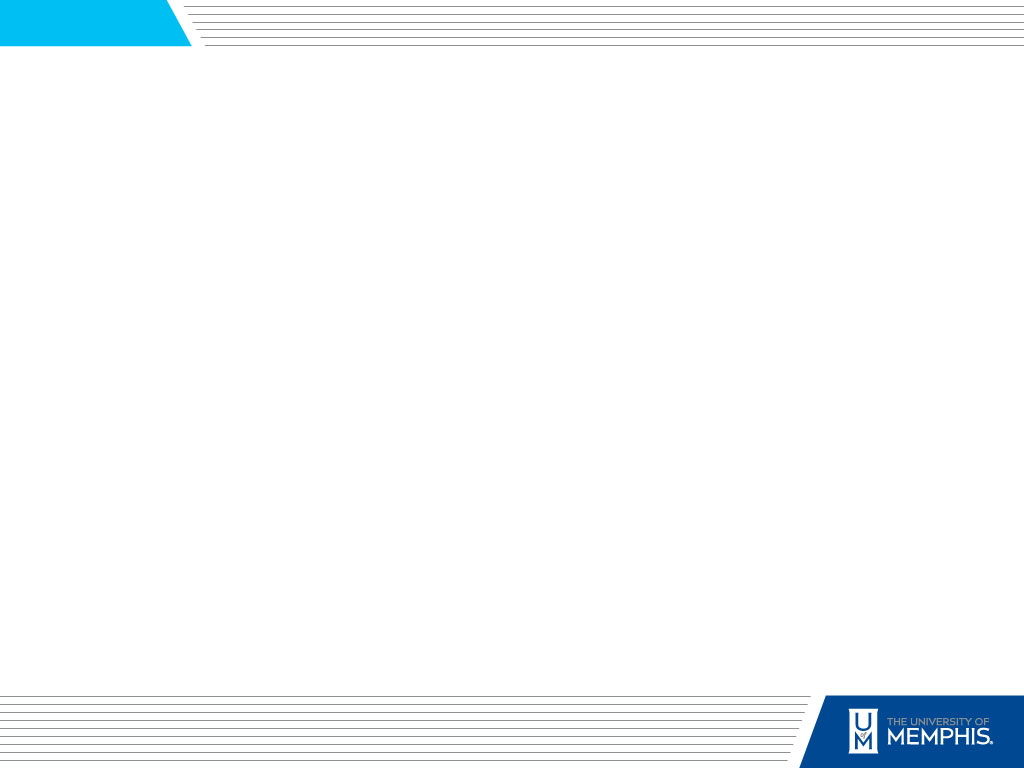 AFTER EVENT
Clean up

Remove all promotional material from campus
Evaluate the event with your organization
Stars & Wishes
Thank You notes 
Ensure payments have been complete 

Create a Historical file for the next year
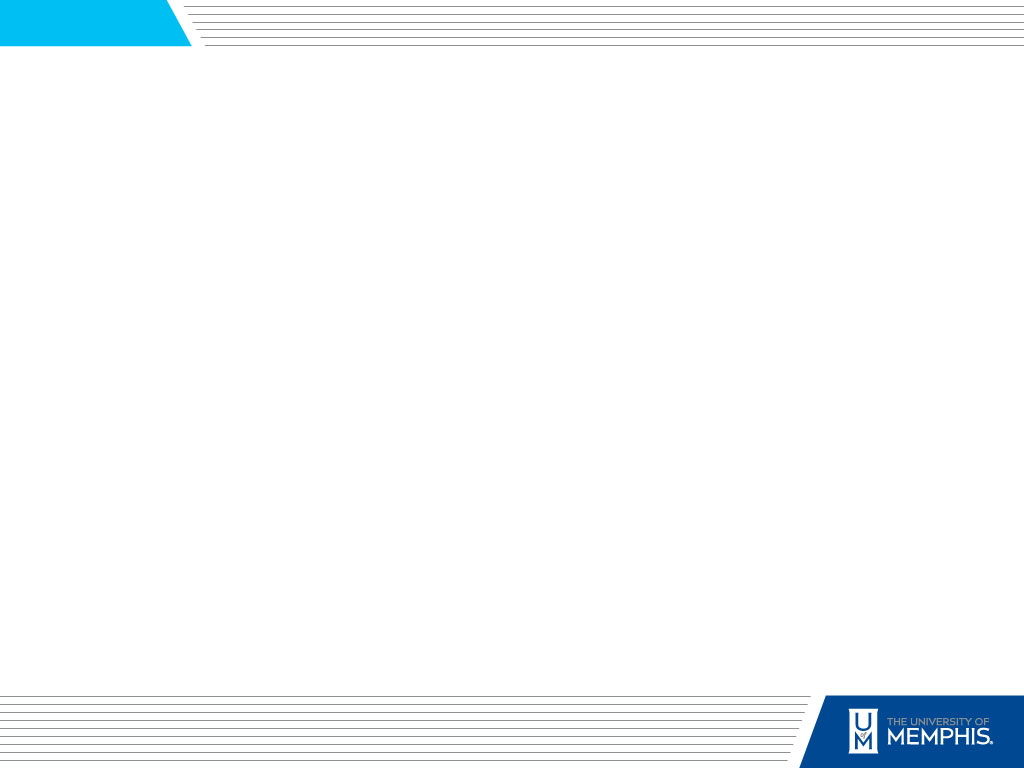 CAMPUS PARTNERS
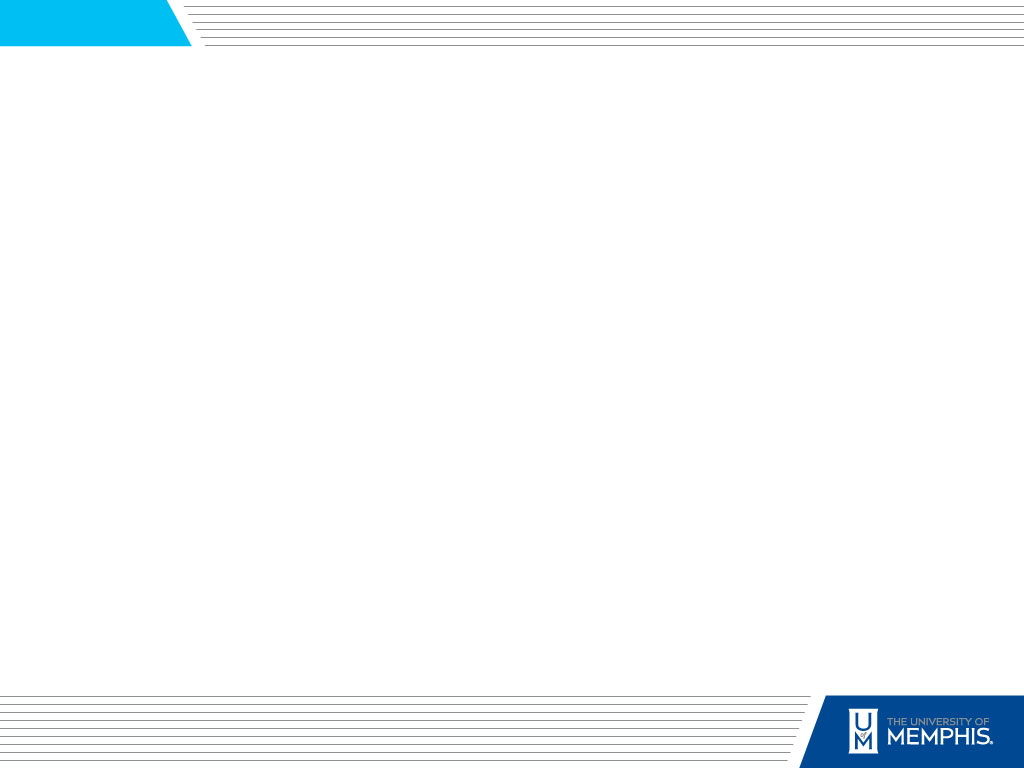 CAMPUS PARTNERS
UNIVERSITY CENTER	
Lauren Shelley 
Manager Conference & Event Scheduling FIT & UC
lauren.shelley@memphis.edu
ROSE THEATRE
Lizzie Fudge 
Manager, Event Support & Services UC and Rose Theatre
e.fudge@memphis.edu
POLICE
Derek Myers
Assistant Chief of Police, Director of Police Operations
dmyers@memphis.edu
PARKING
Tommy Miller
Assistant Director, Parking & Transportation
tmller19@memphis.edu
TIGER COPY & GRAPHICS
tigercopygraphics@memphis.edu